PLAY NAME
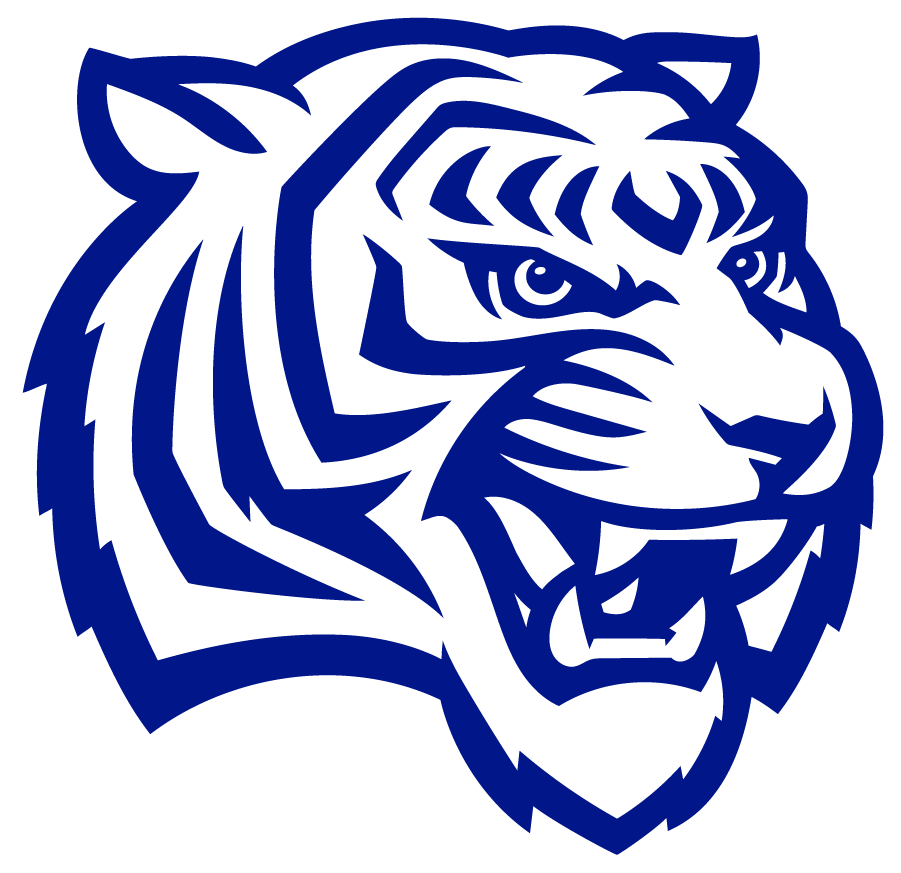 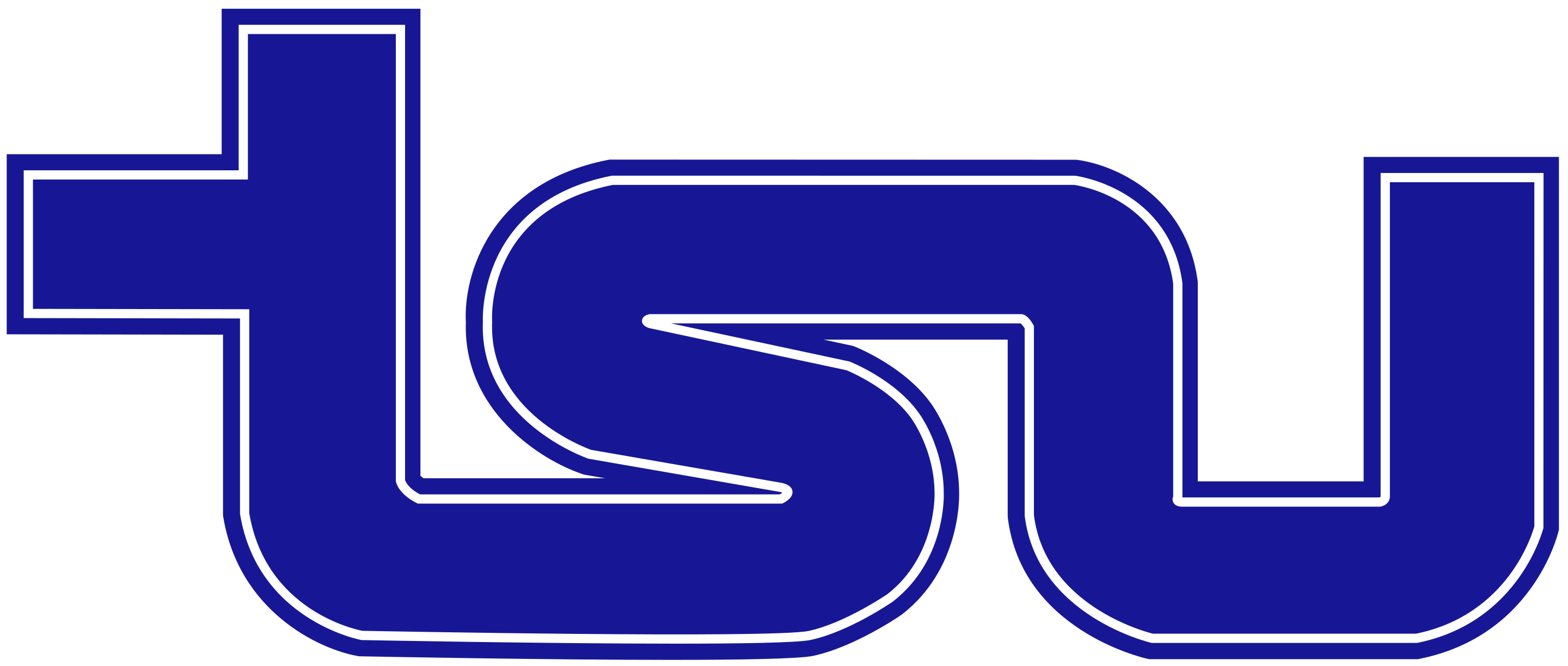 CONCEPT/DESIGN
GENERAL DESCRIPTION:
DETAILED OVERVIEW
PLAY CALL
-
PROBLEM COV
-
PRINCIPLE
F1 – 
F2 –
B1 –
B2 – 
RB –


BASE PROGRESSION

1-HI:



2-HI:



NO DEEP:
4 0
4 0
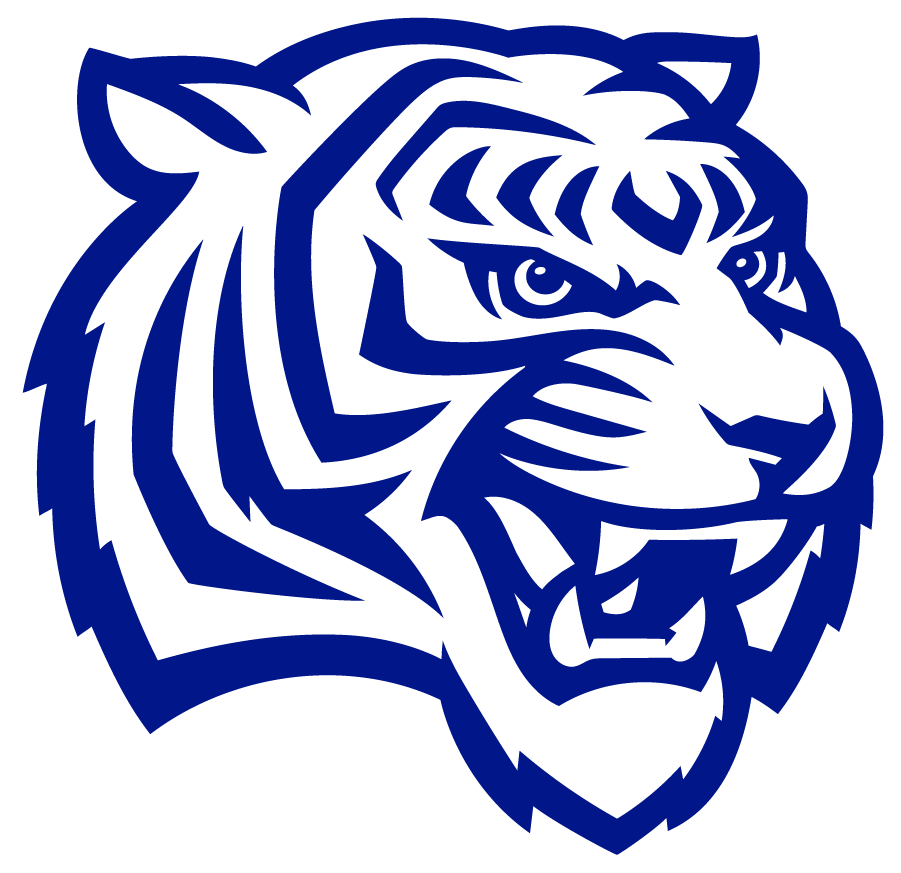 5 0
5 0
4 0
4 0
X
Z
H
Y
Q
T